SNPP Ocean SIPS
status
Bryan Franz

and the
Ocean Biology
Processing Group
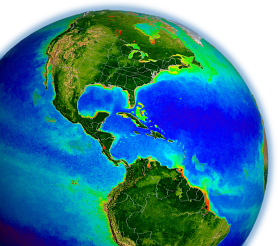 SNPP Applications Workshop
18 November 2014
VIIRS Ocean Product Status
Currently producing and distributing ocean color products
near real-time and refined (15-45 days later for updated ancillary)
Level-1A & Level-2 (granule), and Level-3 (global) products
MODIS continuity algorithms


Recently updated forward-stream production and completed full mission ocean color reprocessing (R2014.0):
significantly improved instrument calibration
full suite of ocean products consistent with MODIS
new CF-compliant netCDF4 file format for L2 & L3
2
B. Franz, 17 Nov 2014
Generating Full Set of Ocean Color Products using MODIS Continuity Algorithms
Level-2: 
OC suite: 	Rrs(l), Chl, Kd(490), PIC, POC, PAR, AOT, Angstrom
IOP suite: 	a(l), bb(l), aph(443), adg(443), bbp(443), uncertainties

	VIIRS 	l = 410, 443, 486, 551, 671
	MODIS 	l = 412, 443, 469, 488, 531, 547, 555, 645, 667, 678
 
total of 31 individual Level-2 products in two files per granule

Level-3: 
      daily, 8-day, monthly, seasonal, and annual global binned composites
      4.6 and 9.2 km mapped products
3
B. Franz, 17 Nov 2014
[Speaker Notes: full set of products proposed by me and others on the VIIRS ST (mostly already implemented in context of PEATE)
biggest limitation for VIIRS is spectral bands]
VIIRS & MODISA Winter 2012NASA/OBPG Calibration & Processing
Chlorophyll
Kd(490) Diffuse Attenuation
VIIRS
VIIRS
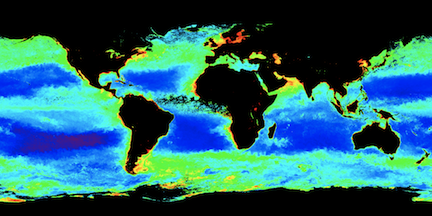 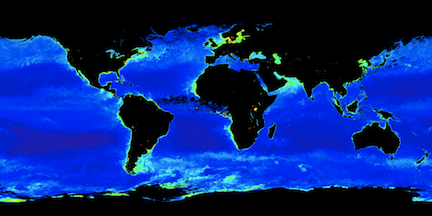 VIIRS
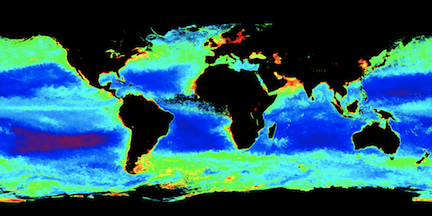 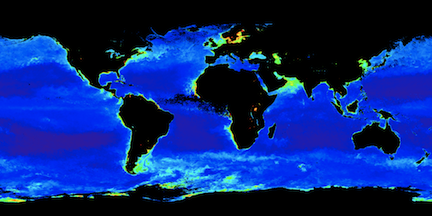 MODISA
MODISA
MODISA
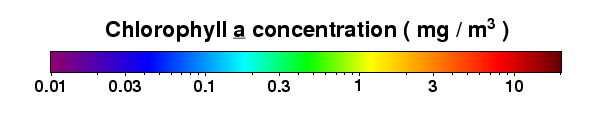 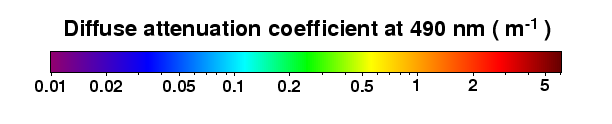 4
B. Franz, 17 Nov 2014
R2014.0 Instrument Calibration
Significantly improved instrument calibration developed for ocean color through the NPP Ocean Science Team (PI Franz, Eplee et al. in prep).

Based on solar calibration, corrected with lunar calibration.

Incorporating significant advancements in solar and lunar calibrator knowledge (solar unit vector fix, lunar libration corrections, etc.).

implemented as a continuous calibration model that allows for extrapolation into the future (improved NRT calibration quality).

Including corrections to the detector relative calibration to reduce image striping artifacts.
5
B. Franz, 17 Nov 2014
[Speaker Notes: lunar-based
exponential model allows forward-stream extrapolation
destriping]
Reduced Image Striping
Version R2013.2
Version R2014.0
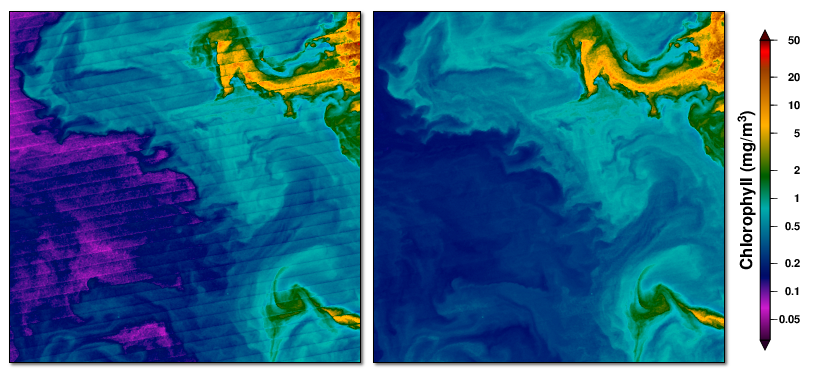 Revised instrument calibration includes detector relative calibration to reduce image striping artifacts.
6
B. Franz, 17 Nov 2014
Climate Application: Chlorophyll Anomaly Record
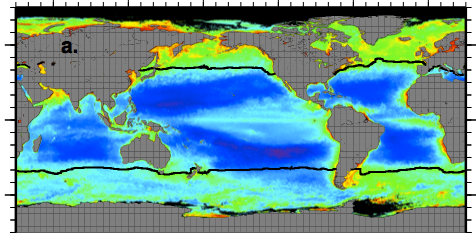 Permanently Stratified 
Ocean (PSO)

mean SST > 15C
PSO
PSO Anomaly
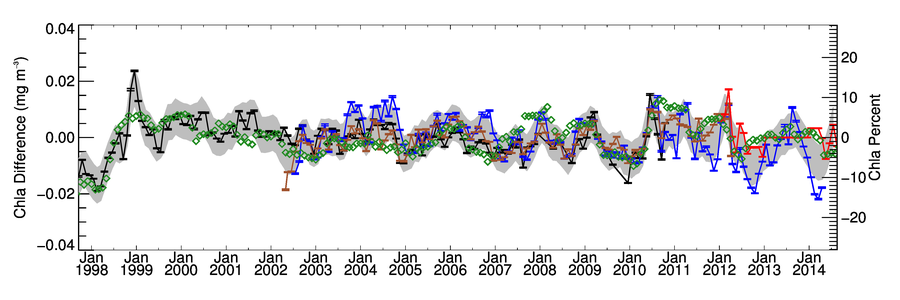 Multivariate Enso Index (MEI)
SeaWiFS
MERIS
MODISA
NASA VIIRS
Following Franz, B.A., D.A. Siegel, M.J. Behrenfeld, P.J. Werdell (2013). Global ocean phytoplankton [in State of the Climate in 2012]. Bulletin of the American Meteorological Society, 94(8), S75-S78.
7
Data Latency
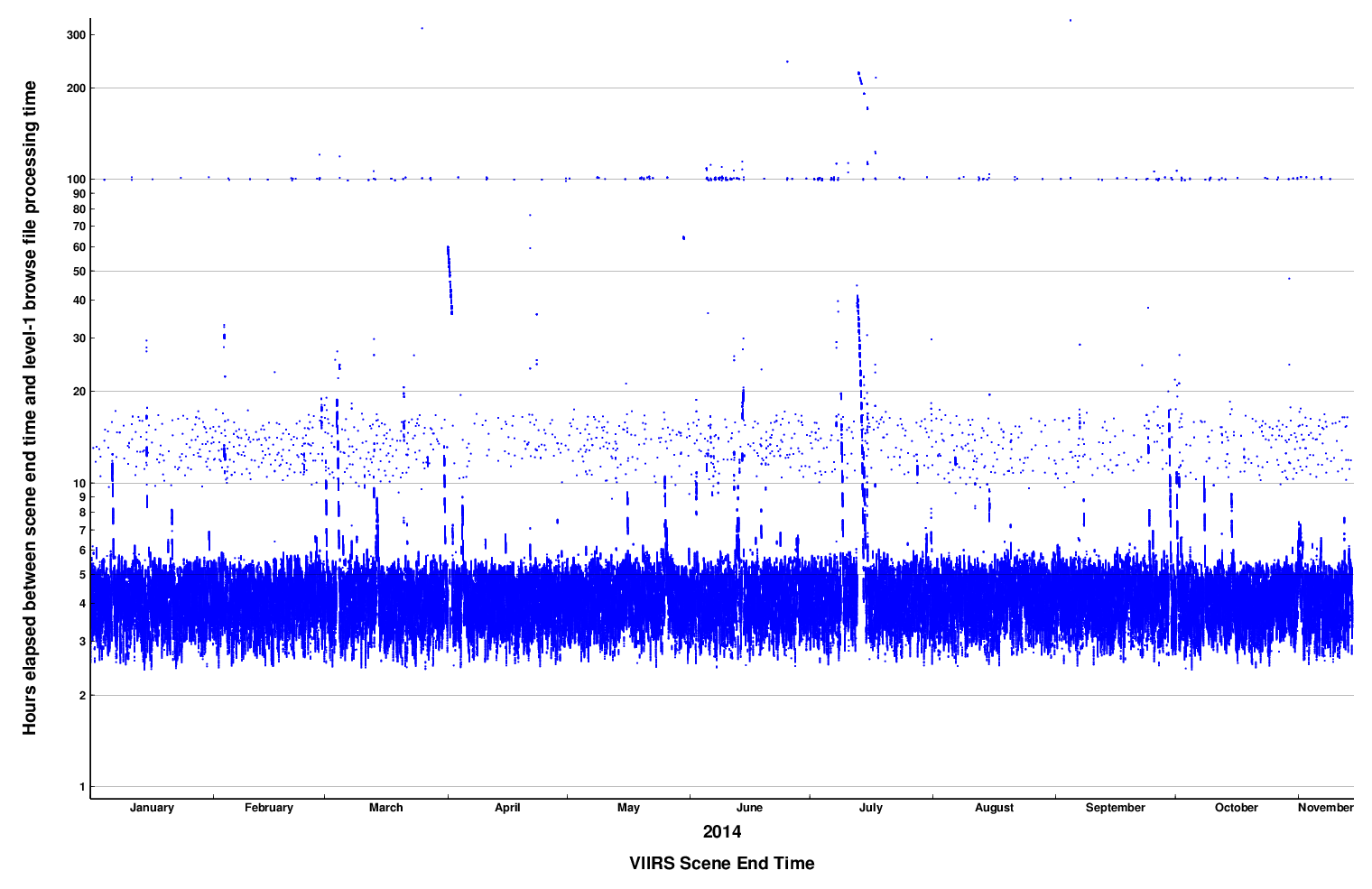 5 hrs
3 hrs
2014
L1 & L2 products typically available within 3-5 hours from time of observation
8
B. Franz, 17 Nov 2014
Data Access
http://oceancolor.gsfc.nasa.gov/cms/dataaccess

Supporting
Level-1 and Level-2 scene browse for direct access and bulk order
Level-3 browse and direct access
direct access archive (suitable for scripted bulk download)
subscription service 

also
coincident field data access
validation match-up analyses (primarily AERONET-OC Rrs validation)
9
B. Franz, 17 Nov 2014
OBPG Multi-mission Level 1/2 Browsershowing VIIRS full mission
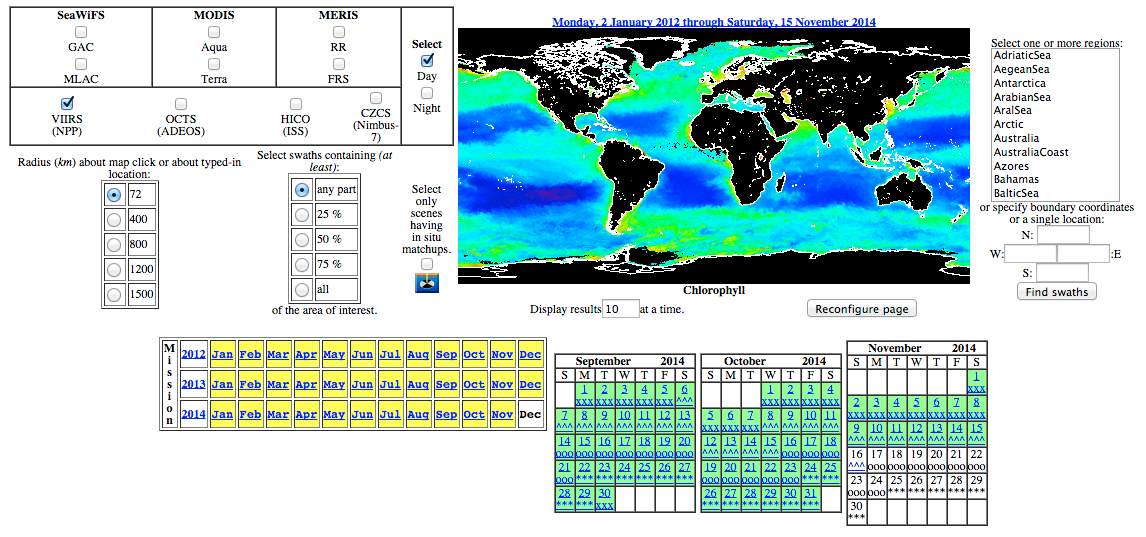 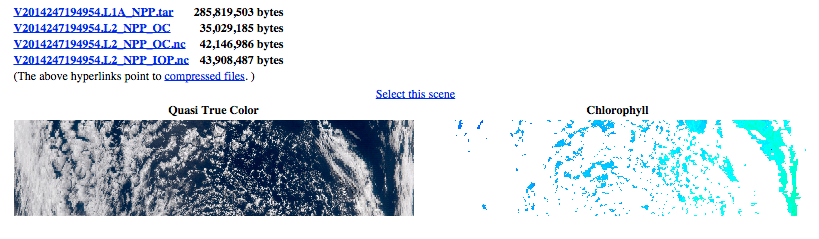 10
B. Franz, 17 Nov 2014
OBPG Level 3 Browser
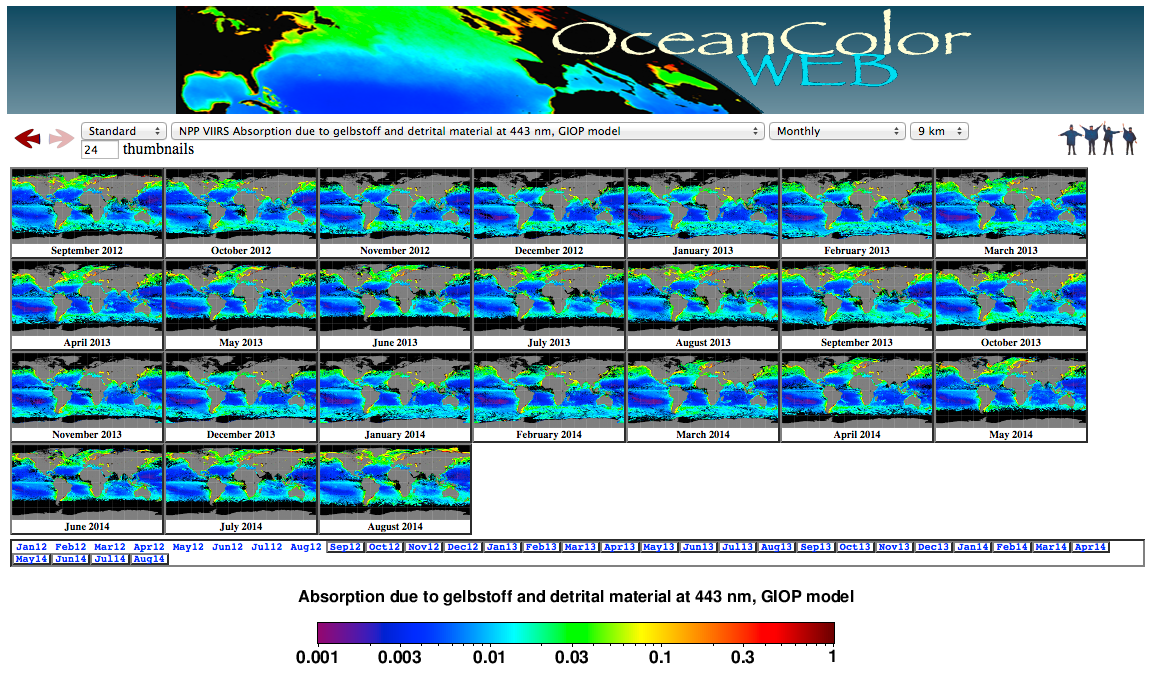 11
B. Franz, 17 Nov 2014
SeaDASOpen Source Software for Application Development
Display & analysis for VIIRS
SDRs
EDRs
NASA L2
NASA L3

Processing capability
Level 1A to Level 2
Level 2 to Level 3
Alternative algorithms

Processing source code
Application development
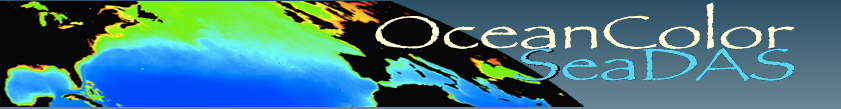 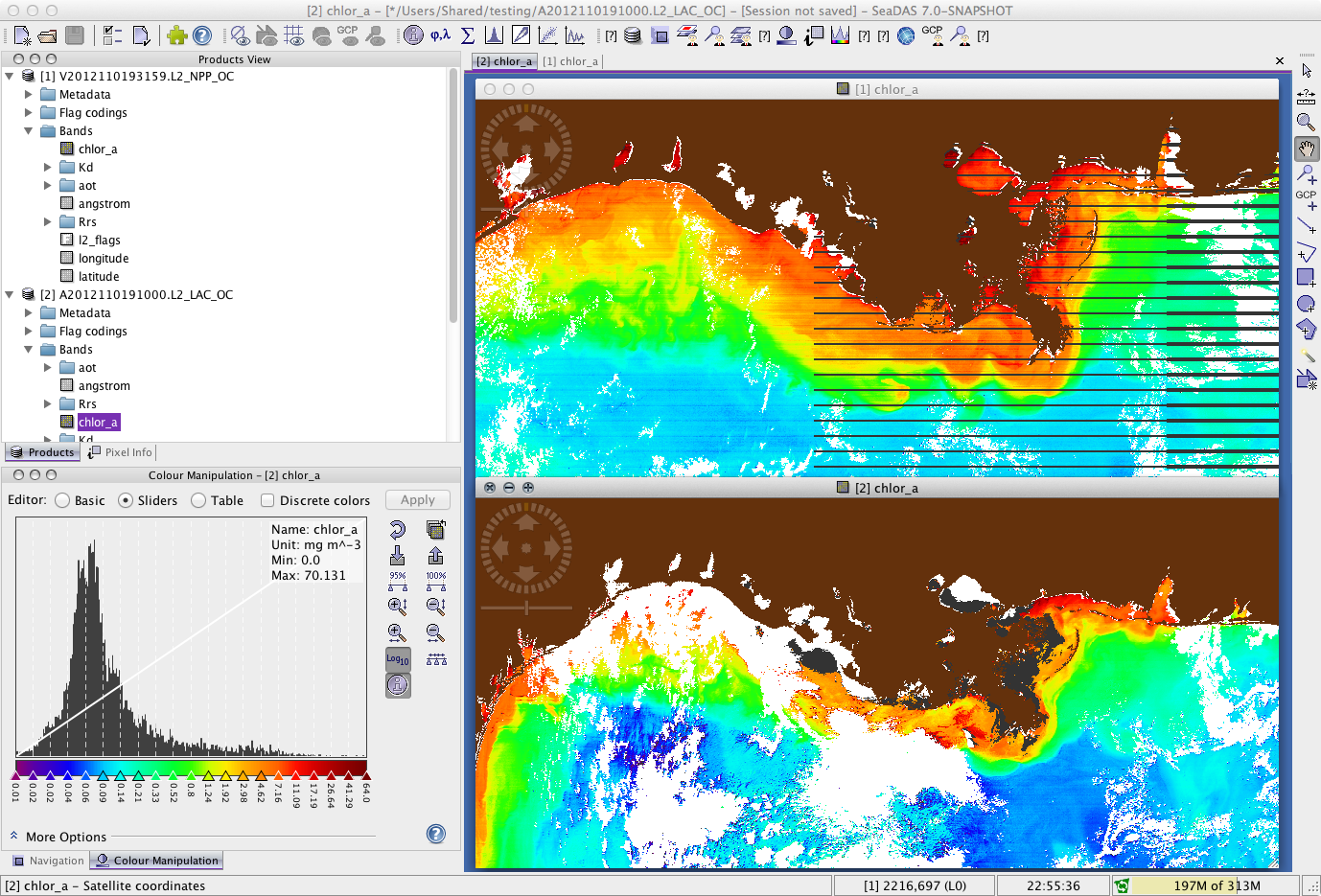 12
B. Franz, 17 Nov 2014
Future Plans
Add SST production (Spring 2015)
MODIS heritage algorithm
support for GHRSST

Transition from NOAA RDR and IDPS processing code to NASA Level-0 to Level-1B process and formatting (Spring 2015)
Level-0 via EDOS (may reduce latency further)
Level-1A produced in ~5 minute granule size (no more 86-sec granules!)
Level-1A, Level-1B, and geolocation in compressed netCDF4 format
fully independent instrument calibration approach
13
B. Franz, 17 Nov 2014
References
data access:
http://oceancolor.gsfc.nasa.gov/cms/dataaccess/

file format: 
http://oceancolor.gsfc.nasa.gov/cms/format/l2nc_viirs.html

processing history:
http://oceancolor.gsfc.nasa.gov/cms/reprocessing/

algorithm descriptions:
http://oceancolor.gsfc.nasa.gov/cms/atbd/
14
B. Franz, 17 Nov 2014
back-up
15
VIIRS Level-1A to NASA Level-2 and Level-3
ancillary data
sensor-specific tables:
Rayleigh, aerosol, etc.
SeaWiFS L1A
MODISA L1B
MODIST L1B
OCTS L1A
MOS L1B
OSMI L1A
CZCS L1A
MERIS L1B
OCM-1 L1B
OCM-2 L1B
VIIRS L1A
GOCI L1B
L8 OLI L1T
observed 
radiances
L2GEN
Level-1 to Level-2
(common algorithms)
in situ water-leaving
radiances (MOBY)
predicted
at-sensor
radiances
water-leaving
reflectances &
derived prods
vicarious calibration
gain factors
Level-2 Scene
Level-2 to Level-3
Level-3 Global
Product
16
Instrument Temporal Calibration
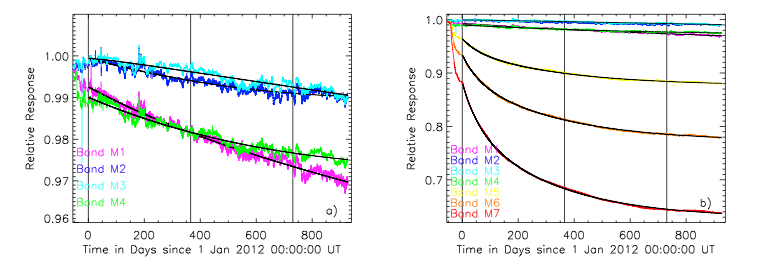 > 35% sensitivity loss in NIR band M7 (862), but stabilized.
17
Direct Access Archive
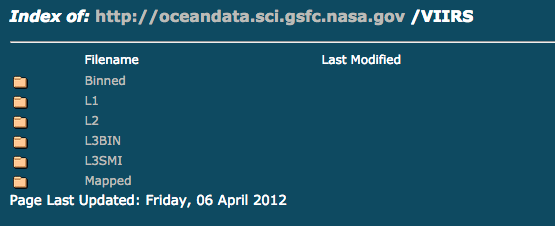 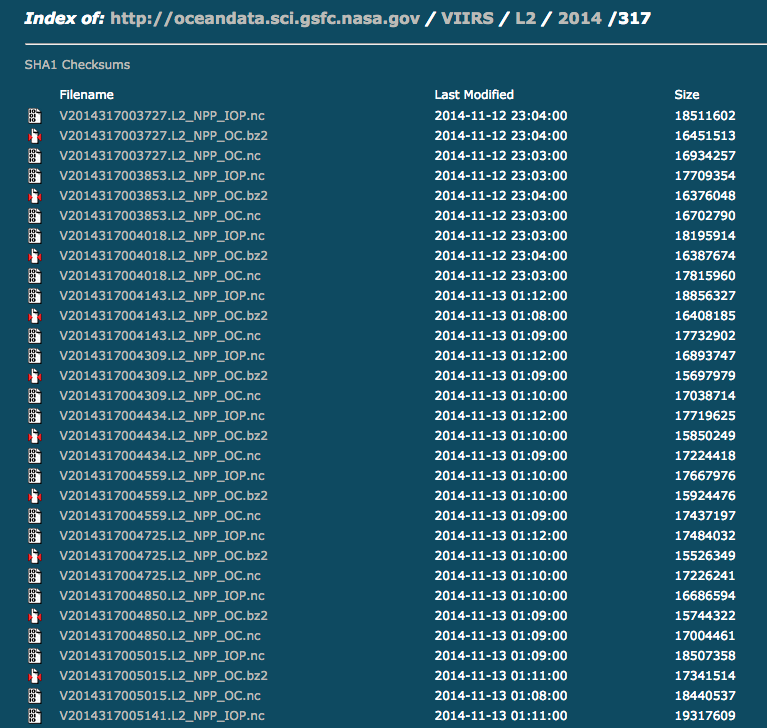 18
Data Latency
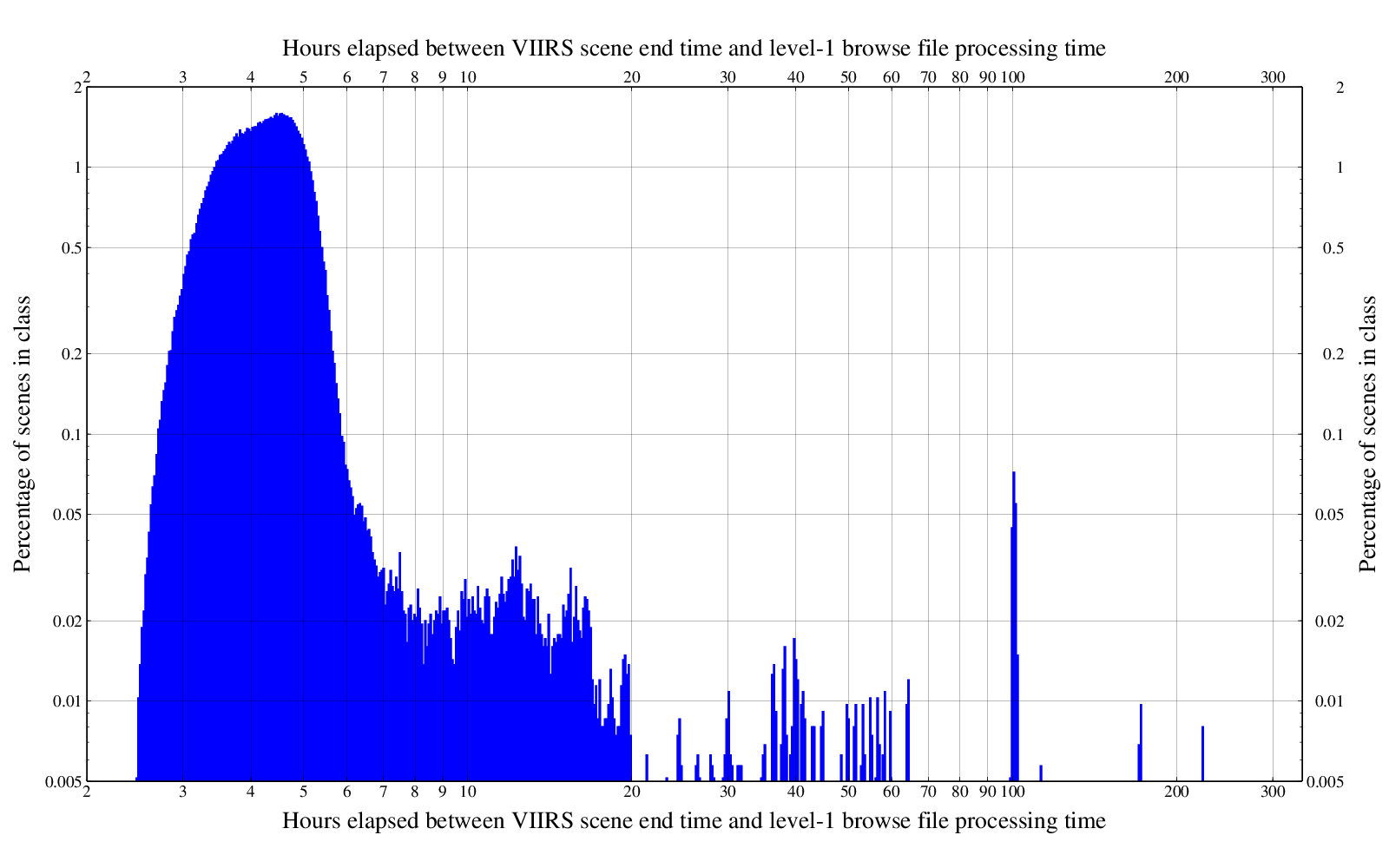 L1 & L2 products typically available within 3-5 hours from time of observation
19